Теодолит. Устройство и их виды.
Преподаватель: Яковленко С.И.
Цель урока: 
познакомить студентов с геодезическим прибором. Рассмотреть классификацию теодолитов и области их применения 
Задачи урока:
1.Изучить понятие, области применения и классификацию  теодолитов;
2. Закрепить изученный материал, ответив на контрольные вопросы ;
3. Привить интерес к изучению геодезических приборов, используемых в кадастровой деятельности.
Содержание
Определение теодолита
Области применения теодолитов
Классификация устройств
Оптический теодолит
Лазерный теодолит
Цифровой теодолит
Фототеодолит
Конструкция прибора
Составляющие теодолита
Принцип работы теодолита
Применение теодолита
Контрольные вопросы
Список используемой литературы.
Теодолит - измерительный прибор для определения горизонтальных и вертикальных углов при топографических съёмках, геодезических и маркшейдерских работах.
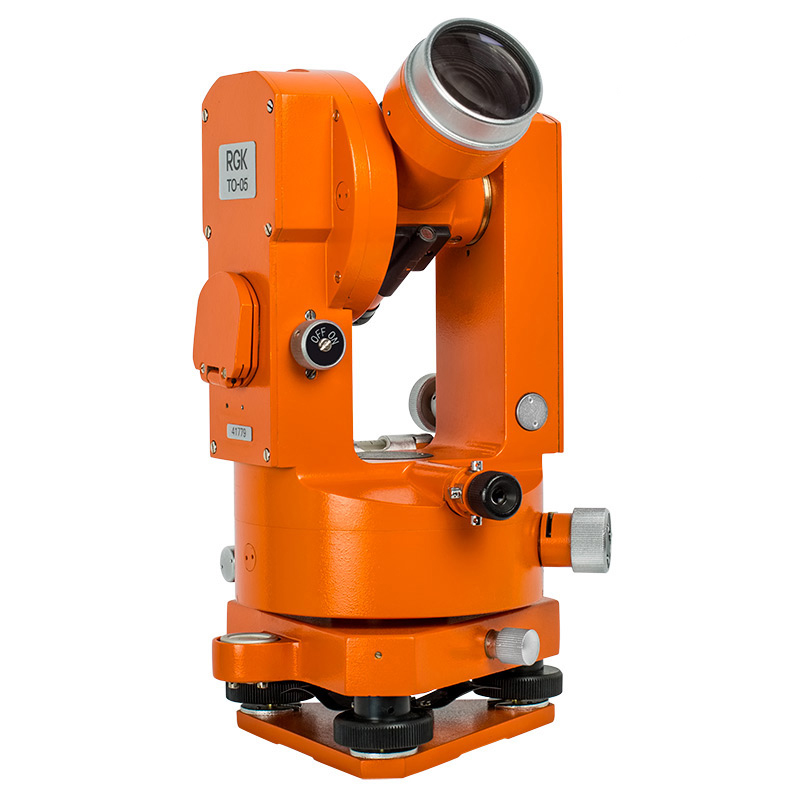 Области применения
Этот геодезический прибор используют в следующих областях: 
 Построить топографические карты и планы или целую сеть геодезических пунктов на сформированном треугольниками участке местности; 
 Когда нужно определить месторасположение точек на участке по отношению друг к другу; 
 Для выполнения строительных работ, например, когда нужно зафиксировать горизонтальность или вертикальность строительных сооружений (сваи, колонны и т. п.)
Классификация устройств
Теодолиты имеют несколько разновидностей:
Оптический;
Лазерный;
Цифровой;
Фототеодолиты.
Оптические теодолиты
Устройства этого типа точны и надежны для использования в полевых условиях. Они имеют ряд преимуществ не нуждаются в элементах
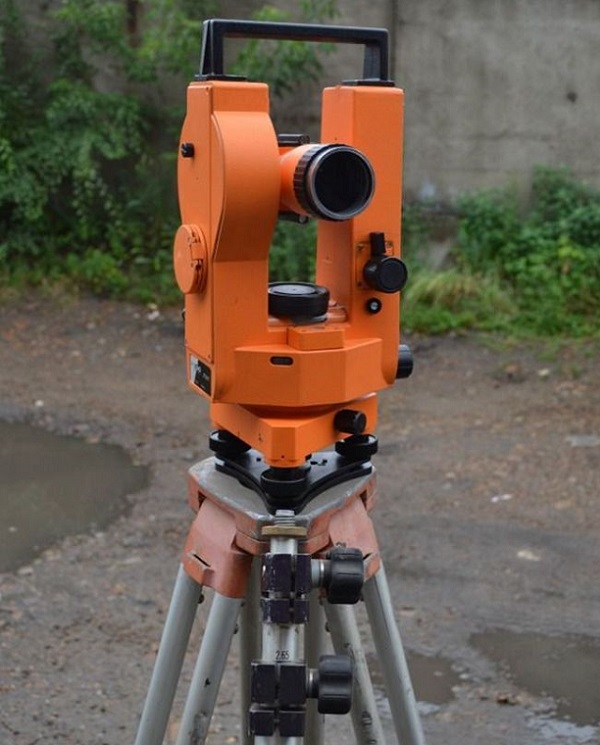 питания для работы и их легко применять. Могут выполнять работу в достаточно широком температурном диапазоне, даже при отрицательной температуре..
Лазерный теодолит
Лазерные теодолиты тоже не отличаются сложностью эксплуатации. В таком приборе используется лазерный луч, который служит точным указателем.
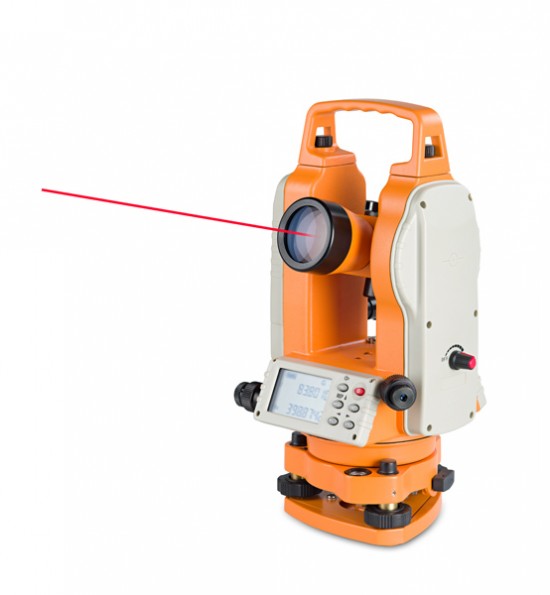 В устройстве объединены функции двух устройств – визира и высокочастотного электронного инструмента для измерений. Прибор оборудован мощным процессором, который выполняет все расчеты и результаты выводит на дисплей устройства.
Цифровой теодолит
В цифровых теодолитах не применяют вертикальные и горизонтальные круги, содержащие поградусную разметку. Вместо них используются штрих-кодовые диски. Прибор выполняет замеры автоматизированным способом. Теодолит хранит данные во внутренней памяти. С цифровыми теодолитами
не следует работать в условиях сложного климата поскольку эти устройства содержат источники питания и ЖК-дисплей
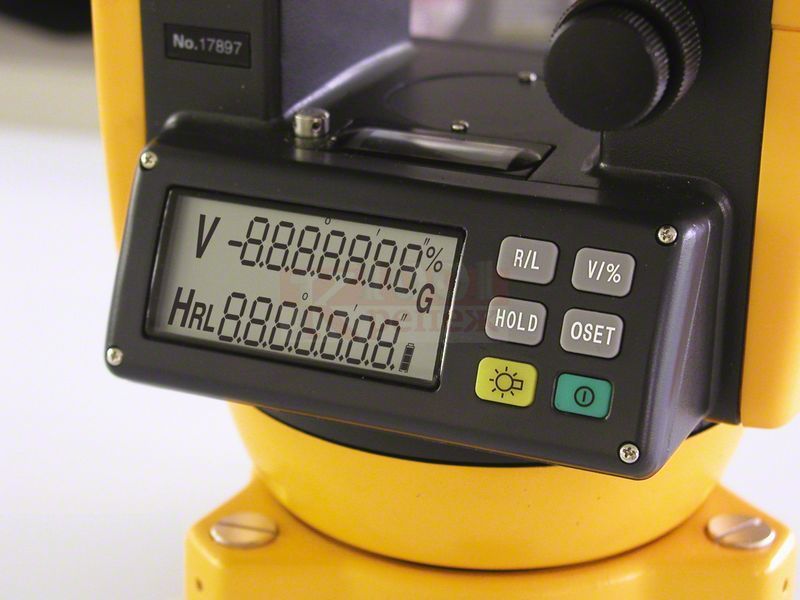 Фототеодолит
Фототеодолиты и кинотеодолиты относятся к категории инструментов, имеющих специфическое назначение. Конструкция первых объединяет в себе теодолит и фотокамеру, которая определяет топографические координаты. Основное назначение кинотеодолитов – фиксация траектории перемещения объектов как на земле, так и в воздухе.
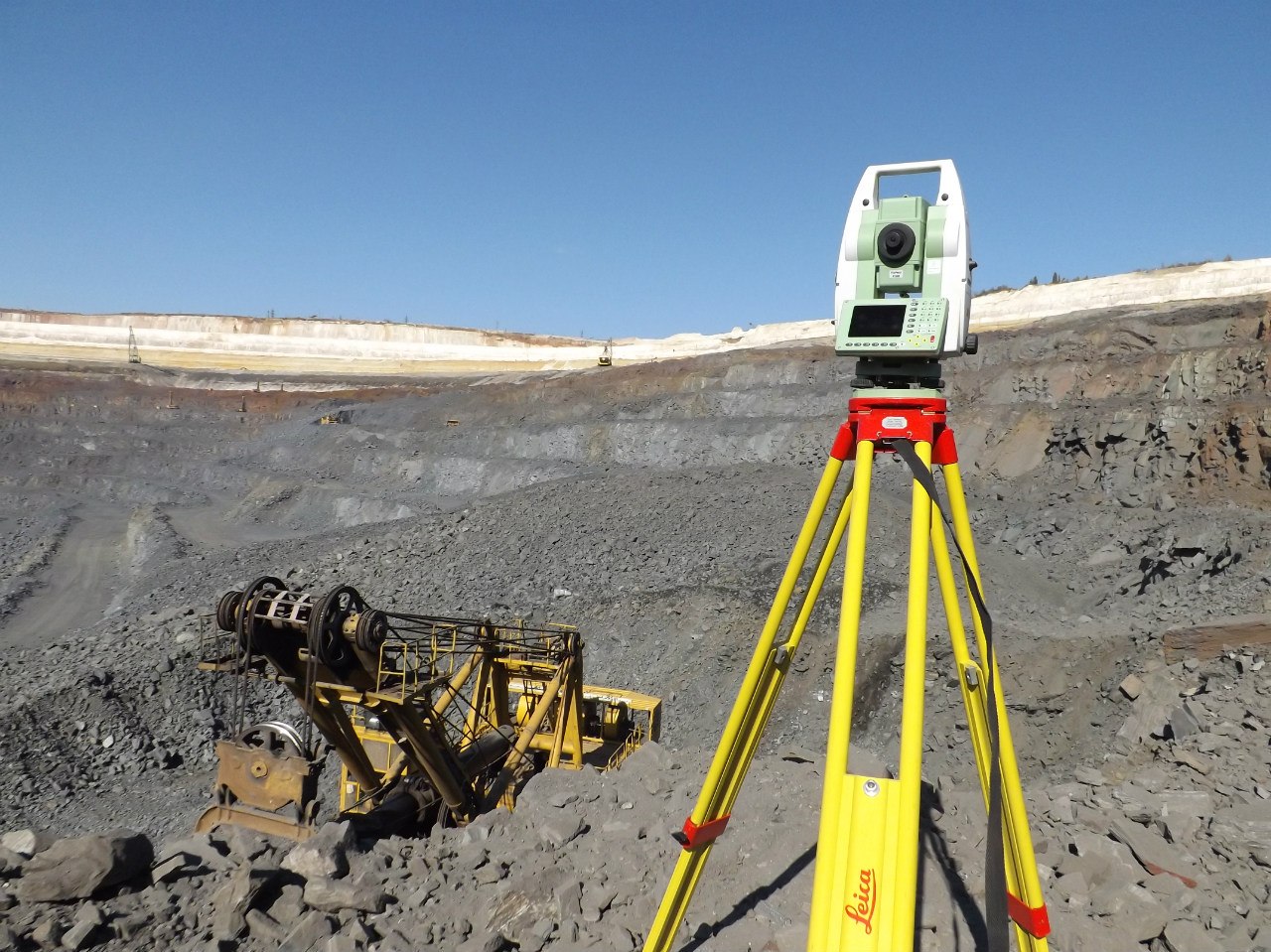 Конструкция прибора
По своей конструкции теодолиты подразделяются на следующие типы: Простые. В схемах теодолитов алидада и лимб вращаются независимо. Повторительные. Вращение лимба и алидады может происходить как по отдельности, так и совместно.
Теодолиты по своей точности подразделяются на: Технические, имеющие погрешность 15 - 60 угловых секунд. Точные с погрешностью менее 10 секунд. Высокоточные. Позволяют выполнить измерения с погрешностью до 1 угловой секунды.
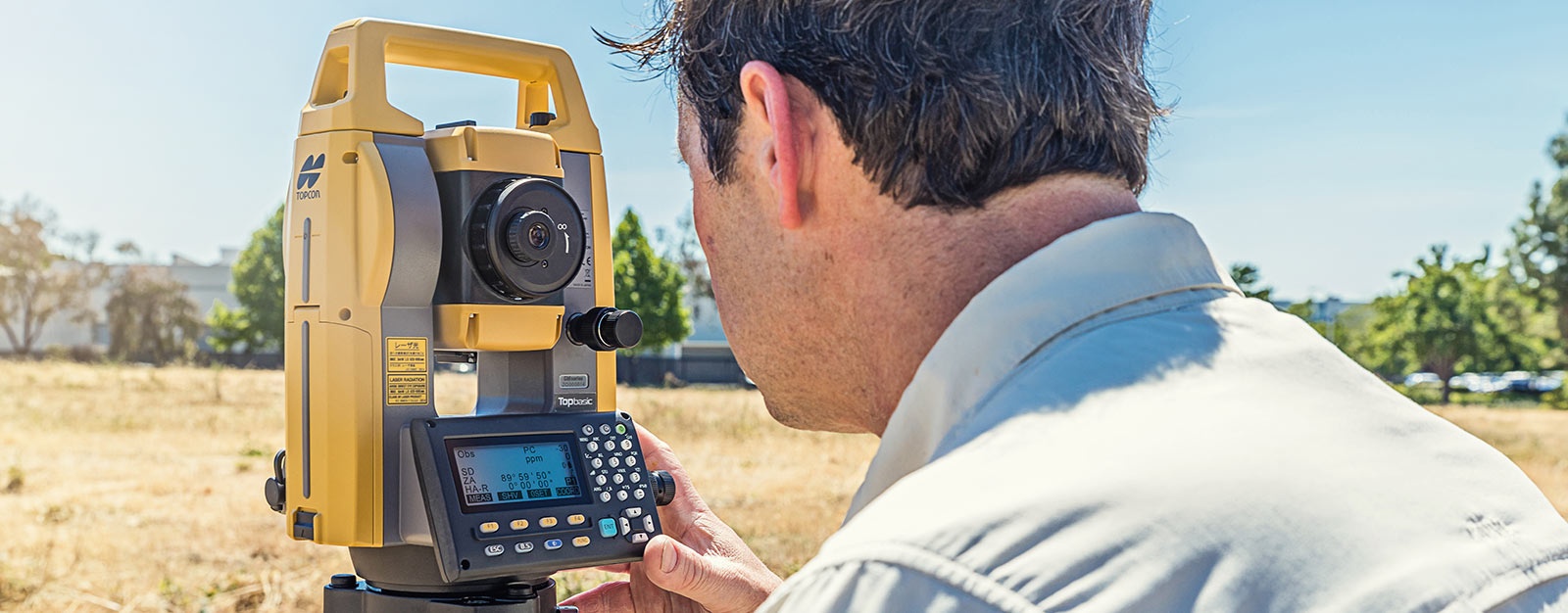 Составляющие теодолита:
Визирная труба
Отсчетные механизмы 
Штриховой или шкаловой микроскоп
Алидада
Закрепительные и наводящие винты
Центрир
Штатив-тренога
Принцип работы теодолита
Механический теодолит работает по следующему принципу. Пользователь наблюдает изображения различных точек конструкции через окуляр подзорной трубы. Когда визир будет наведен на наблюдаемую точку, в окуляре микроскопа, который имеет штриховую либо шкальную разметку, фиксируется как вертикальный, так и горизонтальный угол. Первый является углом наклона, а второй – углом направления
Теодолит с успехом применяется в следующих сферах:
Сельское хозяйство
Геодезия
Ландшафтный дизайн
Геология
Лесное хозяйство
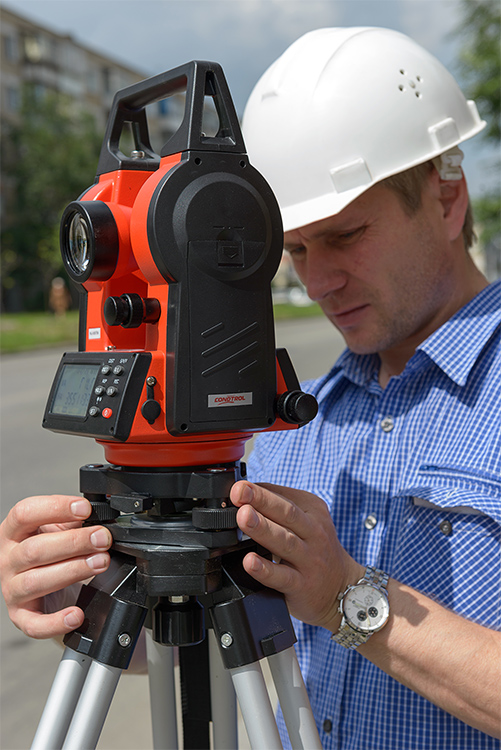 Этот прибор теодолит часто используется в тяжелых полевых условиях.
Контрольные вопросы:
Что такое теодолит?
Области применения теодолитов?
Классификация устройств?
Составляющие теодолита?
Принцип работы теодолита
Список используемой литературы:
https://infourok.ru
http://fb.ru/article/327046/teodolit
https://ppt-online.org/87417
https://videouroki.net
https://myslide.ru/presentation